Elvitegravir-Cobicistat-Tenofovir DF-Emtricitabine (Stribild)
Prepared by:
David H. Spach, MD
Brian R. Wood, MD
Last Updated: December 28, 2022
Elvitegravir-Cobicistat-Tenofovir DF-Emtricitabine
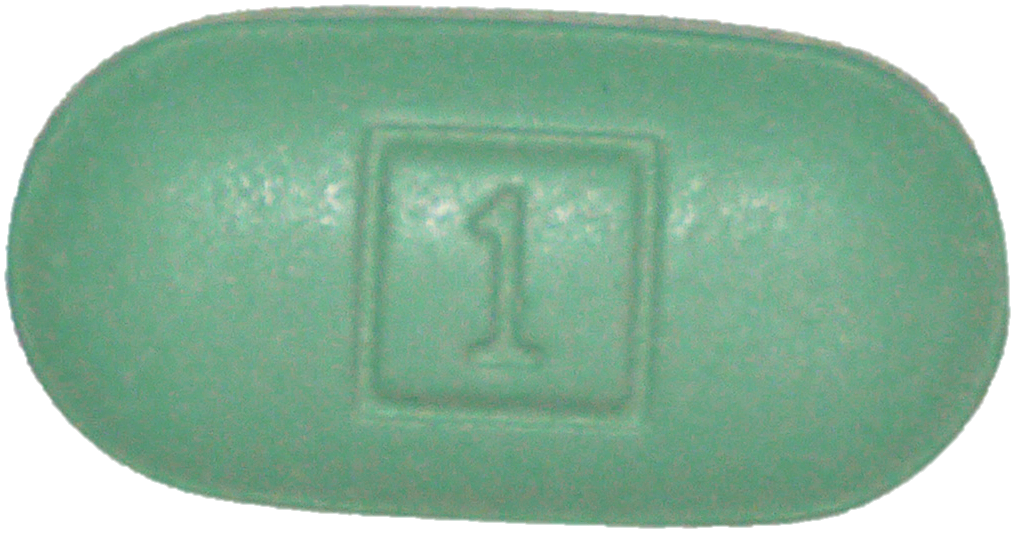 Elvitegravir-Cobicistat-Tenofovir DF-Emtricitabine
300 mg
150 mg
150 mg
200 mg
INSTI
Booster
NRTI
NRTI
Dose: 1 tablet once daily with food
Elvitegravir-Cobicistat-Tenofovir DF-Emtricitabine
Stribild Components:
Elvitegravir 150 mg
Cobicistat 150 mg
Emtricitabine 200 mg
Tenofovir disoproxil fumarate 300 mg
Dosing: 1 pill daily with food (separate ≥ 2 hours with antacids)
With Renal Impairment
Do not initiate if CrCl <70 mL/min
Discontinue if CrCl <50 mL/min   
Pregnancy: category B
Common Adverse Events (≥5%) 
Nausea, diarrhea, abnormal dreams, headache, and fatigue
Source: Elvitegravir-Cobicistat-Tenofovir DF-Emtricitabine. Prescribing Information.
Elvitegravir-Cobicistat-Tenofovir DF-EmtricitabineSummary of Key Phase 3 Studies
Trials in Treatment Naïve
 Study 102: EVG-COBI-TDF-FTC vs. EFV-TDF-FTC
 Study 103: EVG-COBI-TDF-FTC  vs. RTV + ATV + TDF-FTC
 Study 104/111:  EVG-COBI-TAF-FTC  vs. EVG-COBI-TDF-FTC
 Study 128 (WAVES): EVG-COBI-TDF-FTC  vs. RTV + ATV + TDF-FTC
Switch Trials
 Study 115 (STRATEGY PI): PI Switch to EVG-COBI-TDF-FTC
 Study 121 (STRATEGY NNRTI): NNRTI Switch to EVG-COBI-TDF-FTC
 Study 123: Raltegravir Switch
Abbreviations: EVG-COBI-TDF-FTC = elvitegravir-cobicistat-tenofovir DF-emtricitabine; EFV-TDF-FTC = efavirenz-tenofovir DF-emtricitabine; RTV = ritonavir; ATV = atazanavir; TDF-FTC = tenofovir DF-emtricitabine; EVG-COBI-TAF-FTC = elvitegravir-cobicistat-tenofovir alafenamide-emtricitabine; PI = protease inhibitor; NNRTI = non-nucleoside reverse transcriptase inhibitor
Initial TherapyElvitegravir-Cobicistat-Tenofovir DF-Emtricitabine
Elvitegravir-Cobicistat-TDF-FTC versus Efavirenz-TDF-FTCStudy 102
Elvitegravir-Cobicistat-TDF-FTC versus Efavirenz-TDF-FTCStudy 102: Design
Background: Randomized, double-blind, phase 3 trial comparing elvitegravir-cobicistat-tenofovir DF-emtricitabine with efavirenz-tenofovir DF-emtricitabine
Inclusion Criteria (n = 700)
Antiretroviral-naïve adults
Age ≥18 years
HIV RNA ≥5,000 copies/mL
No AIDS conditions in previous 30 days
Treatment Arms
Elvitegravir-Cobicistat-TDF-FTC
Efavirenz-TDF-FTC
EVG-COBI-TDF-FTC (n = 348)
Efavirenz-TDF-FTC (n = 352)
Source: Sax PE, et al.  Lancet. 2012;379:2439-48.
Elvitegravir-Cobicistat-TDF-FTC versus Efavirenz-TDF-FTCStudy 102: Result
Week 48 Virologic Response
305/348
296/352
207/230
201/236
99/118
95/116
Source: Sax PE, et al. Lancet. 2012;379:2439-48.
.
Elvitegravir-Cobicistat-TDF-FTC versus Efavirenz-TDF-FTCStudy 102: Common Adverse Events
Source: Sax PE, et al.  Lancet. 2012;379:2439-48.
Elvitegravir-Cobicistat-TDF-FTC versus Efavirenz-TDF-FTC Study 102: Conclusions
Interpretation: “This study met the primary endpoint of non-inferiority of elvitegravir/cobicistat/emtricitabine/tenofovir (EVG/COBI/TDF/FTC) to efavirenz/emtricitabine/tenofovir (EFV/TDF/FTC) and demonstrates the robust antiviral efficacy of the only integrase inhibitor-based single tablet regimen for initial HIV treatment, irrespective of viral load.”
Source: Sax PE, et al.  Lancet. 2012;379:2439-48.
EVG-COBI-TDF-FTC versus ATV + RTV + TDF-FTC Study 103
Elvitegravir-Cobicistat-TDF-FTC versus Atazanavir + Ritonavir + TDF-FTCStudy 103: Design
Background: Randomized, double-blind, phase 3 trial comparing elvitegravir-cobicistat-tenofovir-emtricitabine with atazanavir + ritonavir + tenofovir DF-emtricitabine
Inclusion Criteria (n = 708)
Antiretroviral-naïve adults
Age ≥18 years
HIV RNA ≥5,000 copies/mL
Any CD4 count 
Treatment Arms
Elvitegravir-Cobicistat-TDF-FTC
Atazanavir + RTV + TDF-FTC
Elvitegravir-Cobicistat-TDF-FTC (n = 353)
Atazanavir + Ritonavir +TDF-FTC (n = 355)
Source: DeJesus E, et al. Lancet. 2012;379:2429-38.
Elvitegravir-Cobicistat-TDF-FTC versus Atazanavir + RTV + TDF-FTC Study 103: Results
Week 48 Virologic Response
316/353
308/355
188/203
192/214
128/150
116/141
Source:  DeJesus E, et al. Lancet. 2012;379:2429-38.DeJesus E, et al. 19th IAC. 2012; Abstract TUPE43.
Elvitegravir-Cobicistat-TDF-FTC versus Atazanavir + RTV + TDF-FTC Study 103: Common Adverse Events
Source: DeJesus E, et al. Lancet. 2012;379:2429-38.
Elvitegravir-Cobicistat-TDF-FTC versus Atazanavir + RTV + TDF-FTC Study 103: Conclusions
Interpretation: “This study met the primary endpoint of non-inferiority of elvitegravir/cobicistat/emtricitabine/tenofovir (EVG/COBI/FTC/TDF) to atazanavir plus ritonavir plus emtricitabine/tenofovir (ATV + RTV + FTC/TDF) and demonstrates the robust antiviral efficacy of the only integrase inhibitor-based single tablet regimen for initial HIV treatment.”
Source: DeJesus E, et al. Lancet. 2012;379:2429-38.
EVG-COBI-TAF-FTC versus EVG-COBI-TDF-FTC Study 104 and Study 111
EVG-COBI-TAF-FTC versus EVG-COBI-TDF-FTC Study 104/111: Design
Background: Randomized, double-blind, phase 3 trial comparing elvitegravir-cobicistat-tenofovir alafenamide-emtricitabine with elvitegravir-cobicistat-tenofovir DF-emtricitabine
Inclusion Criteria (n = 1,733)
Antiretroviral-naïve patients
Age >18
HIV RNA ≥1000 copies/mL
Any CD4 count allowed 
No AIDS conditions in prior 30 days
Treatment Arms
Elvitegravir-Cobicistat-TAF-FTC
Elvitegravir-Cobicistat-TDF-FTC
EVG-COBI-TAF-FTC (n = 866)
EVG-COBI-TDF-FTC(n = 867)
Source: Sax PE, et al. Lancet. 2015;385:2606-15.
EVG-COBI-TAF-FTC versus EVG-COBI-TDF-FTC Study 104/111: Result
Week 48 Virologic Response
800/866
784/867
629/670
610/672
171/196
174/195
Source: Sax PE, et al. Lancet. 2015;385:2606-15.
EVG-COBI-TAF-FTC versus EVG-COBI-TDF-FTC Study 104/111: Adverse Effects
Week 48 Change in Serum Creatinine from Baseline
Source: Sax PE, et al. Lancet. 2015;385:2606-15.
EVG-COBI-TAF-FTC versus EVG-COBI-TDF-FTC Study 104/111: Adverse Effects
Week 48 Changes in Quantitative Proteinuria from Baseline
Source: Sax PE, et al. Lancet. 2015;385:2606-15.
EVG-COBI-TAF-FTC versus EVG-COBI-TDF-FTC Study 104/111: Adverse Effects
Week 48 Changes in Spine and Hip Bone Mineral Density (BMD)
Source: Sax PE, et al. Lancet. 2015;385:2606-15.
EVG-COBI-TAF-FTC versus EVG-COBI-TDF-FTC Study 104/111: Adverse Effects
Week 48 Changes in Lipid Parameters
Source: Sax PE, et al. Lancet. 2015;385:2606-15.
EVG-COBI-TAF-FTC versus EVG-COBI-TDF-FTC Study 104/111: Conclusions
Interpretation: “Through 48 weeks, more than 90% of patients given E/C/F/tenofovir alafenamide or E/C/F/tenofovir disoproxil fumarate had virological success. Renal and bone effects were significantly reduced in patients given E/C/F/tenofovir alafenamide. Although these studies do not have the power to assess clinical safety events such as renal failure and fractures, our data suggest that E/C/F/tenofovir alafenamide will have a favourable long-term renal and bone safety profile.”
Source: Sax PE, et al. Lancet. 2015;385:2606-15.
EVG-COBI-TDF-FTC versus ATV + RTV + TDF-FTC in Women Study 128 (WAVES)
EVG-COBI-TDF-FTC versus ATV + RTV + TDF-FTC (in Women)WAVES Study: Design
Background: Randomized, double-blind, phase 3 trial comparing elvitegravir-cobicistat-tenofovir-emtricitabine with atazanavir + ritonavir + tenofovir DF-emtricitabine in women
Inclusion Criteria (n = 575)
Antiretroviral-naïve women
Age ≥18 years
HIV RNA ≥500 copies/mL
Any CD4 count 
Treatment Arms
Elvitegravir-Cobicistat-TDF-FTC
Atazanavir + Ritonavir + TDF-FTC
EVG-COBI-TDF-FTC (n = 289)
Atazanavir + Ritonavir +TDF-FTC (n = 286)
Source: Squires L, et al. Lancet HIV. 2016;3:e410-20.
EVG-COBI-TDF-FTC versus ATV + RTV + TDF-FTC (in Women)WAVES Study: Result
Week 48 Virologic Response
252/289
231/286
189/220
175/214
62/69
56/72
Source: Squires L, et al. Lancet HIV. 2016;3:e410-20.
EVG-COBI-TDF-FTC versus ATV + RTV + TDF-FTC (in Women)WAVES Study: Result
Week 48 Virologic Response
Discontinuation of therapy due to adverse eventsElvitegravir-Cobicistat-TDF-FTC: 2%Atazanavir + Ritonavir + TDF-FTC: 7%
252/289
231/286
189/220
175/214
62/69
56/72
Source: Squires L, et al. Lancet HIV. 2016;3:e410-20.
EVG-COBI-TDF-FTC versus ATV + RTV + TDF-FTC (in Women)WAVES Study: Common Adverse Events
Source: Squires L, et al. Lancet HIV. 2016;3:e410-20.
EVG-COBI-TDF-FTC versus ATV + RTV + TDF-FTC (in Women)WAVES Study: Conclusions
Interpretation: “WAVES shows that clinical trials of ART regimens in global and diverse populations of treatment-naive women are possible. The findings support guidelines recommending integrase inhibitor based regimens in first-line antiretroviral therapy.”
Source: Squires L, et al. Lancet HIV. 2016;3:e410-20.
Elvitegravir-Cobicistat-Tenofovir DF-EmtricitabineSwitch Studies
Switch from PI-Based Regimen to EVG-COBI-TDF-FTCStudy 115 (STRATEGY-PI)
Switch from PI-Based Regimen to EVG-COBI-TDF-FTCSTRATEGY-PI: Design
Background: Open-label, randomized, phase 3b trial comparing switch to elvitegravir-cobicistat-tenofovir DF-emtricitabine versus continuation of baseline regimen of ritonavir + PI + tenofovir DF-emtricitabine 
Inclusion Criteria (n = 433)
HIV RNA <50 copies/mL on ART for ≥6 months
Baseline regimen of RTV + PI + TDF-FTC
No prior virologic failure
No resistance to TDF or FTC
CrCl ≥70 mL/min  
Treatment Arms
EVG-COBI-TDF-FTC (Switch group)
Remain on RTV + PI + TDF-FTC (No switch group)
Switch GroupEVG-COBI-TDF-FTC(n = 290)
2x
1x
No Switch Group Boosted PI + TDF-FTC (n = 139)
*NOTE: 3 participants from switch group and 1 from no switch group were excluded from study after screening for protocol violations.
Source: Arribas JR, et al. Lancet Infect Dis. 2014;14:581-9.
Switch from PI-Based Regimen to EVG-COBI-TDF-FTCSTRATEGY-PI: Result
Week 48 Virologic Response
272/290
121/139
16/290
16/139
Source: Arribas JR, et al. Lancet Infect Dis. 2014;14:581-9.
Switch from PI-Based Regimen to EVG-COBI-TDF-FTCSTRATEGY-PI: Study Conclusions
Interpretation: “Coformulated elvitegravir, cobicistat, emtricitabine, and tenofovir might be a useful regimen simplification option for virologically suppressed adults with HIV taking a multi-tablet ritonavir-boosted protease inhibitor regimen.”
Source: Arribas JR, et al. Lancet Infect Dis. 2014;14:581-9.
Switch from NNRTI-Based Regimen to EVG-COBI-TDF-FTCStudy 121 (STRATEGY-NNRTI)
Switch from NNRTI-Based Regimen to EVG-COBI-TDF-FTCSTRATEGY-NNRTI: Design
Background: Open-label, randomized, phase 3b trial comparing switch to elvitegravir-cobicistat-tenofovir DF-emtricitabine versus continuation of baseline regimen of NNRTI + TDF-FTC 
Inclusion Criteria (n = 439)
HIV RNA <50 copies/mL on ART for ≥6 months
Baseline regimen of NNRTI + TDF-FTC
No prior virologic failure
No resistance to TDF or FTC
CrCl ≥70 mL/min 
Treatment Arms
EVG-COBI-FTC-TDF (Switch group)
Remain on NNRTI + FTC-TDF (No switch group)
Switch GroupEVG-COBI-TDF-FTC( n= 290)
2x
1x
No Switch GroupNNRTI + TDF-FTC(n = 143)
*NOTE: 2 participants from switch group and 4 participants from no-switch group were excluded from the study after screening (2 protocol violation,1 non-adherence, 3 withdrew consent)
Source: Pozniak A, et al. Lancet Infect Dis. 2014;14:590-9
Switch from NNRTI-Based Regimen to EVG-COBI-TDF-FTCSTRATEGY-NNRTI: Results
Week 48 Virologic Response
271/290
126/143
16/290
16/143
272/290
121/139
Source: Pozniak A, et al. Lancet Infect Dis. 2014;14:590-9
Switch from NNRTI-Based Regimen to EVG-COBI-TDF-FTCSTRATEGY-NNRTI: Results
Week 48 Virologic Response, Subgroup Analysis, by Baseline NNRTI Regimen
214/231
91/106
57/59
35/37
Source: Pozniak A, et al. Lancet Infect Dis. 2014;14:590-9
Switch from NNRTI-Based Regimen to EVG-COBI-TDF-FTCSTRATEGY-NNRTI: Results
Week 48 Virologic Response, Subgroup Analysis, by Baseline NNRTI Regimen
271/290
126/143
214/231
91/106
57/59
35/37
Source: Pozniak A, et al. Lancet Infect Dis. 2014;14(7):590-9
Switch from NNRTI-Based Regimen to EVG-COBI-TDF-FTCSTRATEGY-NNRTI: Conclusions
Interpretation: “Coformulated elvitegravir, cobicistat, emtricitabine, and tenofovir seems to be efficacious and well tolerated in virologically suppressed adults with HIV and might be a suitable alternative for patients on an NNRTI with emtricitabine and tenofovir regimen considering a regimen modification or simplification.”
Source: Pozniak A, et al. Lancet Infect Dis. 2014;14:590-9.
Switch to Elvitegravir-Cobicistat-Tenofovir DF-EmtricitabineStudy 123
Switch to Elvitegravir-Cobicistat-Tenofovir DF-EmtricitabineStudy 123: Study Design
Background: Open-label, randomized phase 3b trial evaluating switching to once-daily elvitegravir-cobicistat-tenofovir DF-emtricitabine from twice daily raltegravir plus tenofovir DF-emtricitabine
Inclusion Criteria (n = 48)
HIV RNA <50 copies/mL
On RAL+ TDF-FTC for ≥6 months
Not taking any other ART
No new AIDS-defining conditions 
Treatment Arms
Switch to EVG-COBI-TDF-FTC
Week 0
Week 48
RAL + TDF-FTC 
(n = 48)
EVG-COBI-TDF-FTC (n = 48)
Source:  Mills A, et al. HIV Clin Trials. 2014;15:51-6.
Switch to Elvitegravir-Cobicistat-Tenofovir DF-EmtricitabineStudy 123: Results
Virologic Response After Switch to EVG-COBI-TDF-FTC
48/48
48/48
48/48
Source: Mills A, et al. HIV Clin Trials. 2014;15:51-6.
Switch to Elvitegravir-Cobicistat-Tenofovir DF-EmtricitabineStudy 123: Common Adverse Events
Source: Mills A, et al. HIV Clin Trials. 2014;15:51-6.
Switch to Elvitegravir-Cobicistat-Tenofovir DF-EmtricitabineStudy 123: Conclusions
Conclusion: “All participants switching to 1 tablet once-a-day elvitegravir/cobicistat/emtricitabine/tenofovir disoproxil fumarate (Stribild) from a twice-daily raltegravir + emtricitabine/tenofovir disoproxil fumarate regimen remained virologically suppressed. Stribild was well tolerated. Switching to Stribild may be a viable option for virologically suppressed patients wanting to simplify from a twice-daily raltegravir-containing regimen.”
Source: Mills A, et al. HIV Clin Trials. 2014;15:51-6.